KINEZIOLOGIEseminářMartina Bernaciková
KH: St 10.30-11.30, Pá dle domluvy

bernacikova@fsps.muni.cz
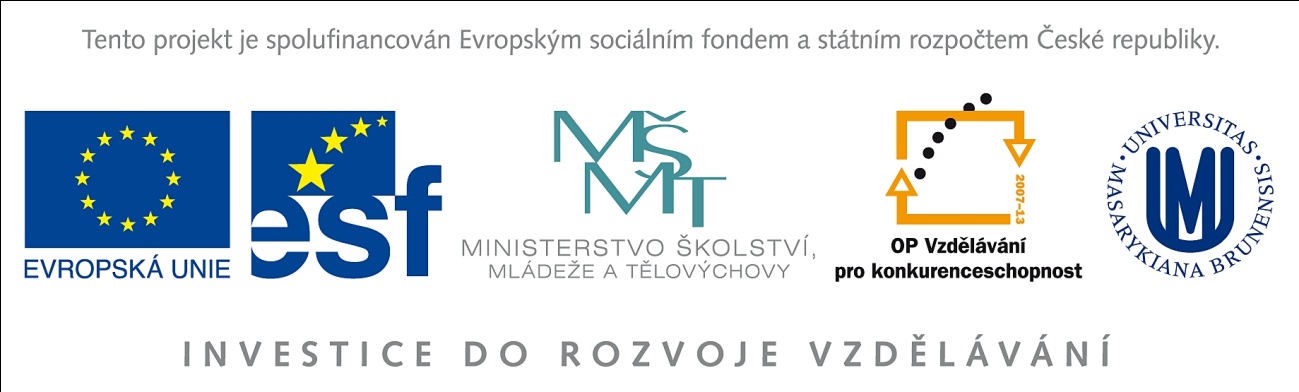 Podmínky ukončení
možné 2 absence
aktivní práce v hodině (pracovní listy)
seminární práce
závěrečný písemný test (ZK)
OBSAH SEMINÁŘŮ
1	Úvod do Kinesiologie, orientace na lidském těle, lokomoce, pohyby segmentů
2	Neuromuskulární systém (svalová kontrakce, řízení hybného systému)
3	Analýza pohybů v kloubech (flexe, extenze, abdukce, addukce, rotace, Funkce svalů (agonista, antagonista, synergista, neutralizační a stabilizační svaly)
4	Analýza pohybu páteře, pánve a lopatek
5	Analýza pohybů horních končetin
6	Analýza pohybu dolních končetin
7	Aplikace kineziologie: postura, stoj, sed
8	Aplikace kineziologie: posilovací cvičení (sed-leh, klik, shyb)
9	Aplikace kineziologie lokomočních pohybů: skoky, běh
10	Aplikace kineziologie: cyklistika, plavání
11	Aplikace kineziologie: hody, kopy, údery
12	Aplikace kineziologie: gymnastická cvičení, veslování
SEMINÁRNÍ PRÁCE
Kineziologická analýza vybraného pohybu:

lokomoce, pohyby segmentů těla
k jakým pohybům v kterých kloubech dochází a jaké svaly tyto pohyby vykonávají (funkce svalu, kontrakce) - tabulka
jaké svaly, úpony jsou nejvíce zatíženy
doporučené cviky k protažení
doporučené cviky k posílení

Použitá literatura
LITERATURA
Balatka, J.: Kineziologie pro posluchače tělesné výchovy I. Hradec Králové, Gaudeamus 2002.
Binovský A.: Funkčná anatómia pohybového systému. Bratislava Univerzita Komenského Bratislava 2003.
Čihák R.:Anatomie I. Praha, Grada 2001.
Dylevský I.: Funkční anatomie pohybového systému. Praha, Karolinum 1996.
Dylevský I.: Speciální kineziologie. Praha, Grada 2009.
Javůrek J.: Vybrané kapitoly ze sportovní kineziologie. Praha, ČSTV 1986.
Juráková M.: Anatomie pohybového systému, 1. část Soustava Kosterní. Liberec, Technická univerzita v Liberci 1998.
Kučera M., Dylevský I.: Pohybový systém a zátěž. Praha, Grada 1997.
Kučera M., Dylevský I. A kol.: Sportovní medicína. Praha, Grada 1999.
Linc R., Doubková A.: Anatomie hybnosti I. Praha, Karolinum 2003.
Luttgens K., Wells K.: Kinesiology – Scientific Basis oJ Human Motion. Dubque (USA), Brown Publishers 1989. 
www.biomech.ftvs.cuni.cz/pbpk/kompendium/kineziologie/uvod.php

Základy sportovní kineziologie
KINEZIOLOGIE
studuje funkční a anatomické zákonitosti pohybového systému při vykonávání pohybu

zaměřuje se hlavně na to, které svaly daný pohyb provádějí, zda jsou v synergickém nebo antagonistickém vztahu

všímá si toho, které konkrétní svaly jsou zapojovány v jednotlivých sportech a které cviky jsou vhodné pro trénink síly dané svalové skupiny
Orientace na lidském těle
Sportovní kineziologie provádí pozorování a studium pohybu člověka ve smyslu posturálním a fyzické dynamiky.
Při nekonečné pestrosti pohybových projevů musí být dodrženy podmínky bezprostředního pozorování v určitém pořádkovém schématu.
Jednotné stanovisko a jednotný postup ulehčuje speciální terminologie.
Výchozím postavením, ze kterého vychází kineziologické označení pohybu, je vzpřímený stoj spatný, při kterém dlaně ukazují vpřed.
ÚKOL 1+2: ANATOMICKÉ ROVINY + POHYB
ROVINY TĚLA
FRONTÁLNÍ
HORIZONTÁLNÍ
SAGITÁLNÍ
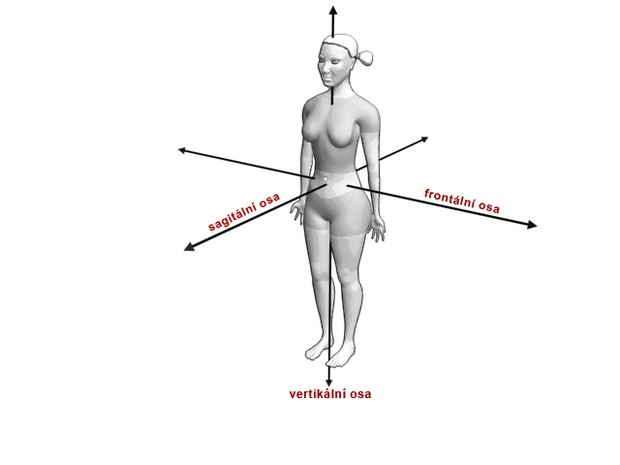 OSY
ANATOMICKÉ SMĚRY
ORIENTACE SPORTOVCE
Orientace v prostoru je dána hlavně zemskou přitažlivostí.
Gravitace působí na vnímání polohy člověka podle směru nahoru a dolů. Dolů je směr, ve kterém gravitace působí souhlasně, nahoru je směr, proti kterému gravitace působí, tedy opačně negativně.
Naše tělo v prostoru Země podléhá gravitaci, působení zemské přitažlivosti a to ve všech postaveních a ve všech funkčních stavech, v klidu i při pohybu.
DEFINICE SEGMENTŮ
Segmenty těla jsou části lidského těla, které se vyznačují relativní samostatnou pohyblivostí a které tvoří strukturální základ pohybového aparátu člověka
ÚKOL 3: SEGMENTY
HLAVA
KRK
PAŽE
TRUP
PŘEDLOKTÍ
RUKA
STEHNO
BÉREC
NOHA
POHYBY SEGMENTŮ
CYKLICKÉ
ACYKLICKÉ
ÚKOL 4: LOKOMOCE – příklad pohybu
LOKOMOCE ČLOVĚKApřirozená
QUADRUPEDÁLNÍ
BIPEDÁLNÍ
lezení
plazení
šplhání
plavání
    atd…...
chůze
běh
skoky
obraty
atd…….
LOKOMOCE ČLOVĚKAarteficiální
Prostřednictvím:

zvířat
mobilních zařízení
mobilních strojů
   atd…….